Муниципальное бюджетное дошкольное образовательное учреждение
детский сад № 7 «Жемчужинка»
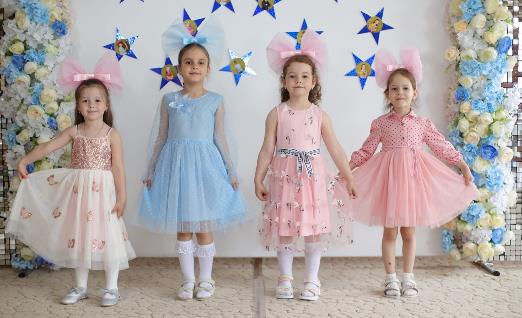 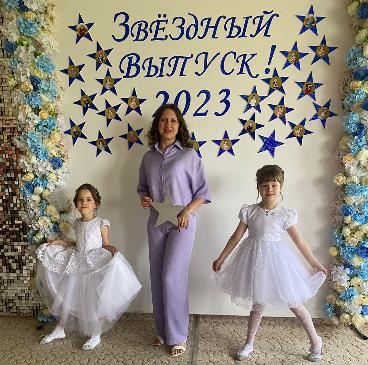 Деловая игра«Если мы успешны – успешны и развиты наши воспитанники».
Подготовила 
музыкальный руководитель Абдуллаева М.В.
Ст. Егорлыкская, 2023 г.
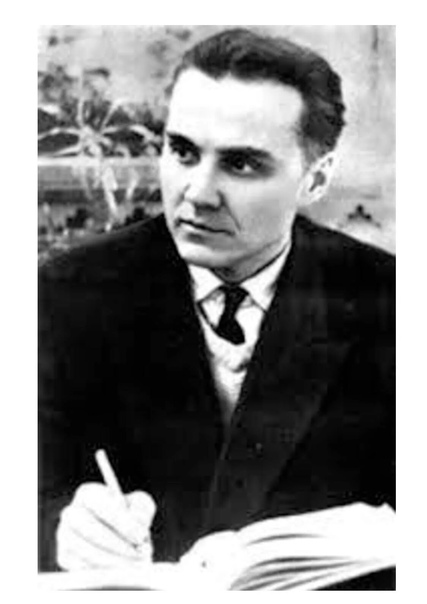 "У каждого ребенка в глубинах его души спрятаны серебряные колокольчики. 
Надо их отыскать, затронуть, чтобы они зазвенели добрым и весёлым звоном, чтобы мир ребёнка стал радостным и светлым".

(В. А. Сухомлинский)
Цель: создание эмоционально-положительного настроя у педагогов. Формировать умение находить правильные решения проблемных ситуаций.
Задачи:
1. Активизировать мыслительную деятельность педагогов средствами музыки, а также интеллектуально - творческую, культурологическую и профессиональную компетенцию педагогов.
2. Совершенствовать уровень профессиональной подготовленности педагогов, умение аргументировано отстаивать свою точку зрения.
3. Снять психоэмоциональное напряжение. Закреплять навыки работы в коллективе.
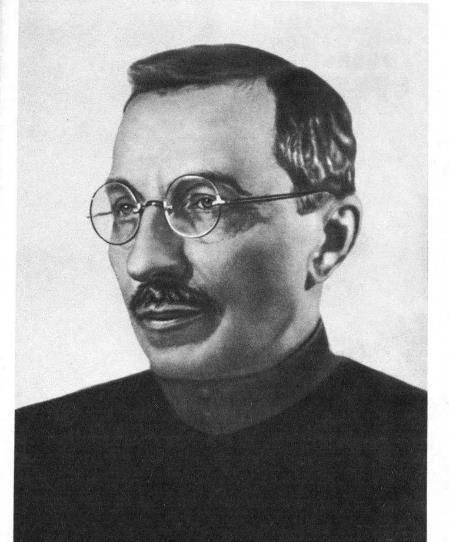 «Мастерство – это то, чего можно добиться, и как могут быть известны мастер – токарь, прекрасный мастер – врач, так и должен и может быть прекрасным мастером педагог». 
(А. С. Макаренко).
Деловая игра направлена на совершенствование вашего мастерства, как   педагогов, позитивного мышления и уверенности в себе, своих силах.
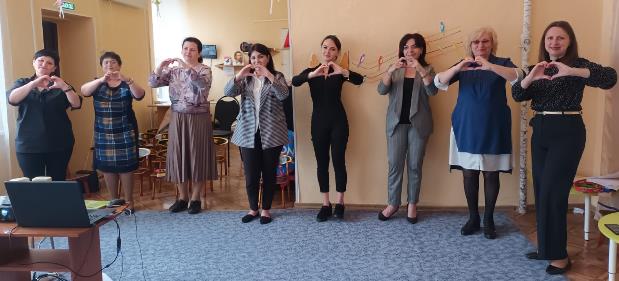 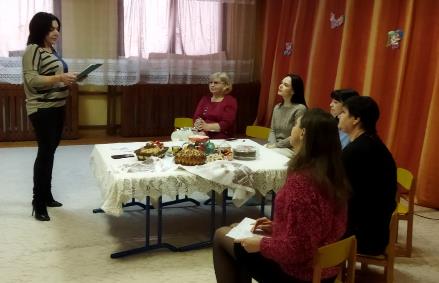 Ноты дружно встали в ряд,Получился…
Успех — достижение поставленных целей в задуманном деле, положительный результат чего-либо, общественное признание чего-либо или кого-либо.
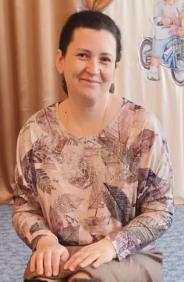 I. «Представление».
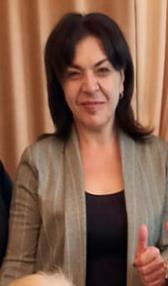 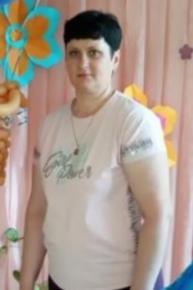 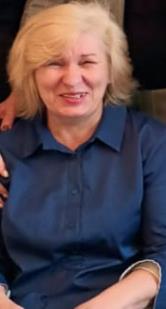 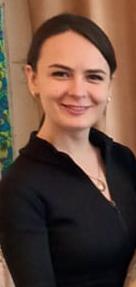 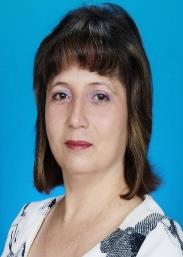 II. Разминка.Логоритмическая игра «Вперед четыре шага».
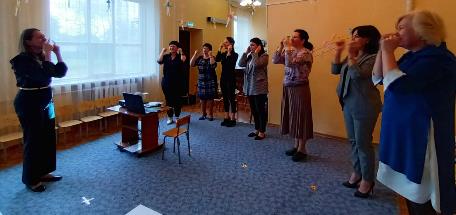 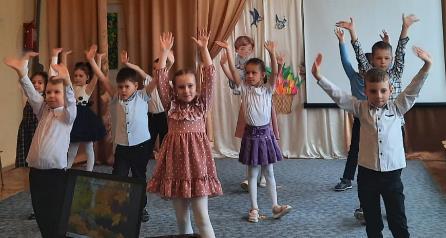 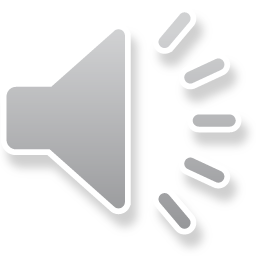 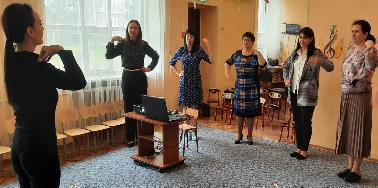 II. Разминка.Блиц – вопросы:
Назовите музыкальную часть растения и шляпки гриба?

А. диск          
Б. кассета
В. пластинка
Г. альбом
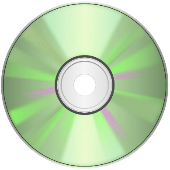 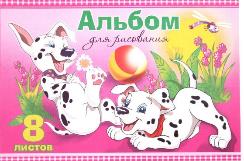 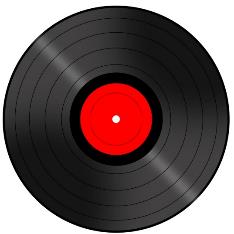 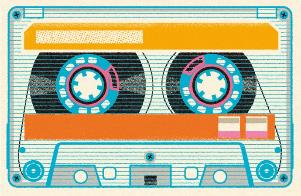 II. Разминка.Блиц – вопросы:
2. Какая танцевальная птица есть в природе?
А. краковяк
Б. мазурка
В. чечётка 
Г. чардаш
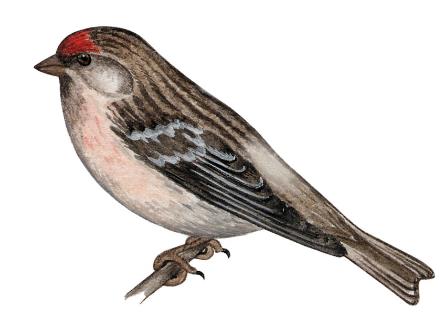 II. Разминка.Блиц – вопросы:
3. Какой колокольный звон бывает?

А. вишнёвый
Б. рябиновый
В. малиновый  
Г. земляничный
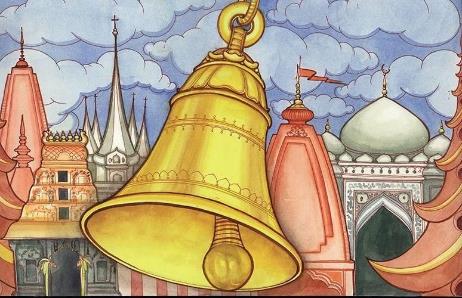 II. Разминка.Блиц – вопросы:
4. Комары делая до 600 взмахов крыльев в секунду, издают писк, на какую ноту?
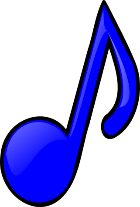 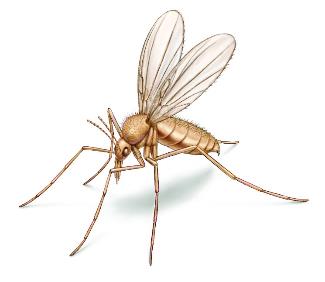 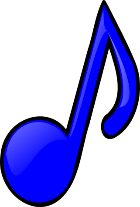 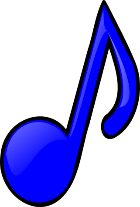 II. Разминка.Блиц – вопросы:
5. Какую важную роль в животноводстве, играет спокойная классическая музыка?
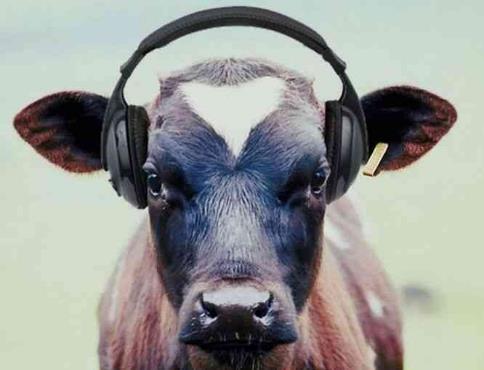 II. Разминка.Блиц – вопросы:
6. Назовите дерево – королеву звука?
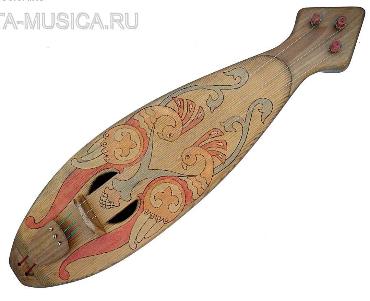 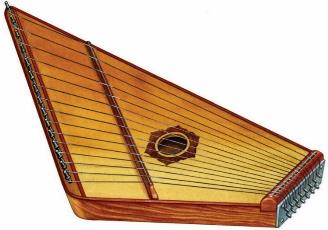 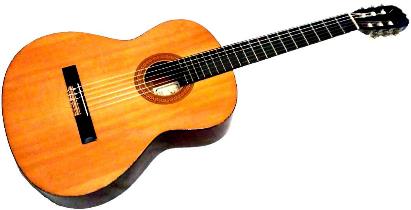 II. Разминка.Блиц – вопросы:
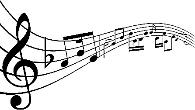 7. Какое сопровождение зарядки улучшает настроение, облегчает выполнение упражнений?
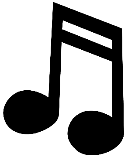 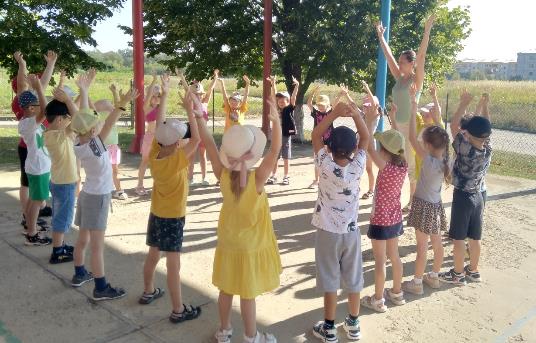 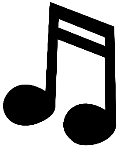 II. Разминка.Блиц – вопросы:
8. К какой образовательной области относится музыкальное развитие в ДОУ?
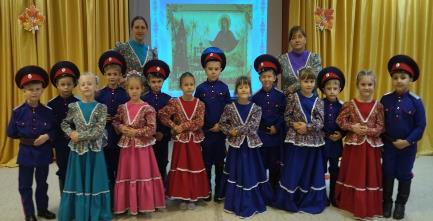 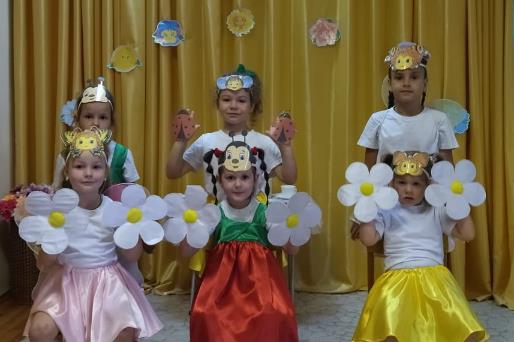 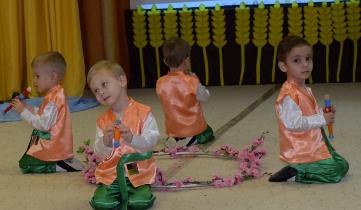 III «Знатоки ребусов».
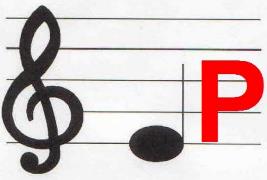 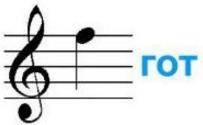 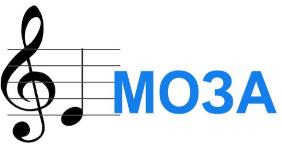 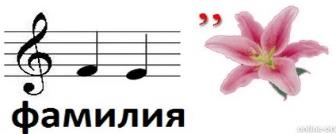 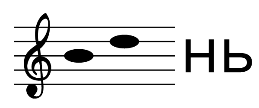 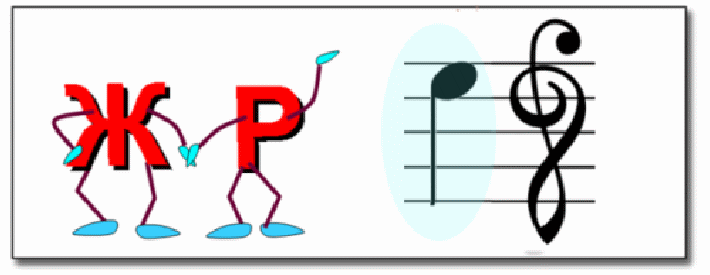 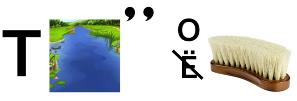 IV. «Мозговой штурм».
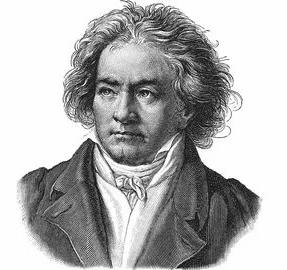 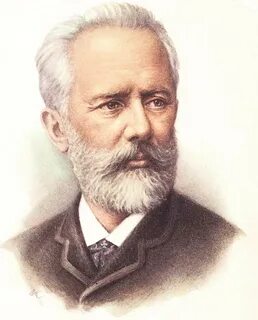 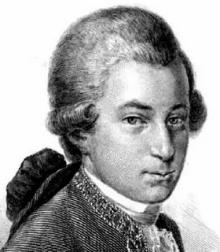 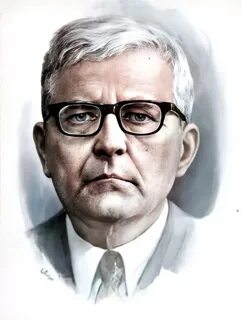 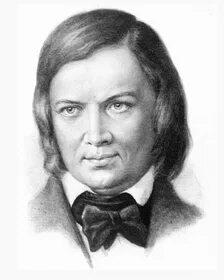 Релаксация. Упражнение "Куклы-марионетки».
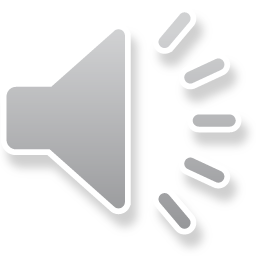 V. Раздел «Театр».
1. Он предназначен для отдыха исполнителей и перемены декораций. 
2. Предметы, употребляемые в театральных постановках вместо настоящих.  
3. Накладка на лицо с изображением какого-либо персонажа или изображения животного.  
4. Главный способ подготовки любого спектакля. 
5. Боковые одежды сцены?  
6. Пластика тела актера, его жест и мимика.  
7. Музыкальный спектакль, в котором музыка, пение участвуют в развитии сюжета.  
8. Главный ценитель сценического искусства, актера.
VI. «Оркестр воздушных шаров».
«Музыка воодушевляет весь мир, снабжает душу крыльями, способствует полёту воображения, придаёт жизнь и свободу всему на свете».
   (Платон).
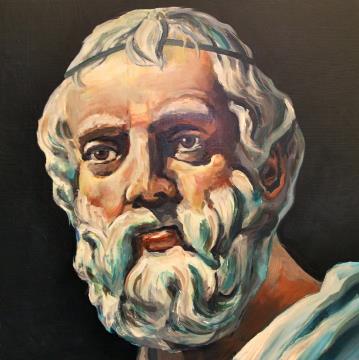 Рефлексия.Памятка «Успешный педагог…»:
знает возрастную психологию; душевно, ровно, заботливо, уважительно относится к детям; обеспечит индивидуальный подход к детям; 
толерантность педагога  как  важнейшее  профессиональное  качество, когда педагог, как бы он ни устал, как бы ему ни было плохо, никогда не накричит, не обидит ребенка;
умеет видеть,  ощущать  и  чувствовать  проблемы,  особенности  и переживания детей и умение тонко, ненавязчиво, мягко помочь им;
умеет создать бодрую, светлую созидательную обстановку  в  детском коллективе;
умеет признавать свои ошибки; 
умеет общаться и сотрудничать с детьми и их родителями; 
умеет видеть успехи детей и радоваться им; 
умеет  создавать  условия  для  успешного  проявления  в  ребенке  его наилучшие качества и способности;
умеет создавать положительную  эмоциональную  среду  и обстановку радости;
умеет понять интересы детей, их взгляды, настроение; 
владеет разными гранями юмора; 
умеет не рассматривать  свое  общение  и  совместную  деятельность  с детьми как божье наказание.
Такой успешный педагог может воспитать развитого ребенка.
Главное правило любого успеха - заниматься любимым делом!
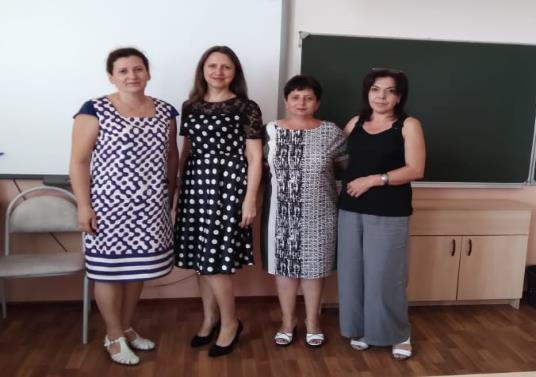 Успехов вам, уважаемые коллеги! 
И с наступающим новым учебным годом!
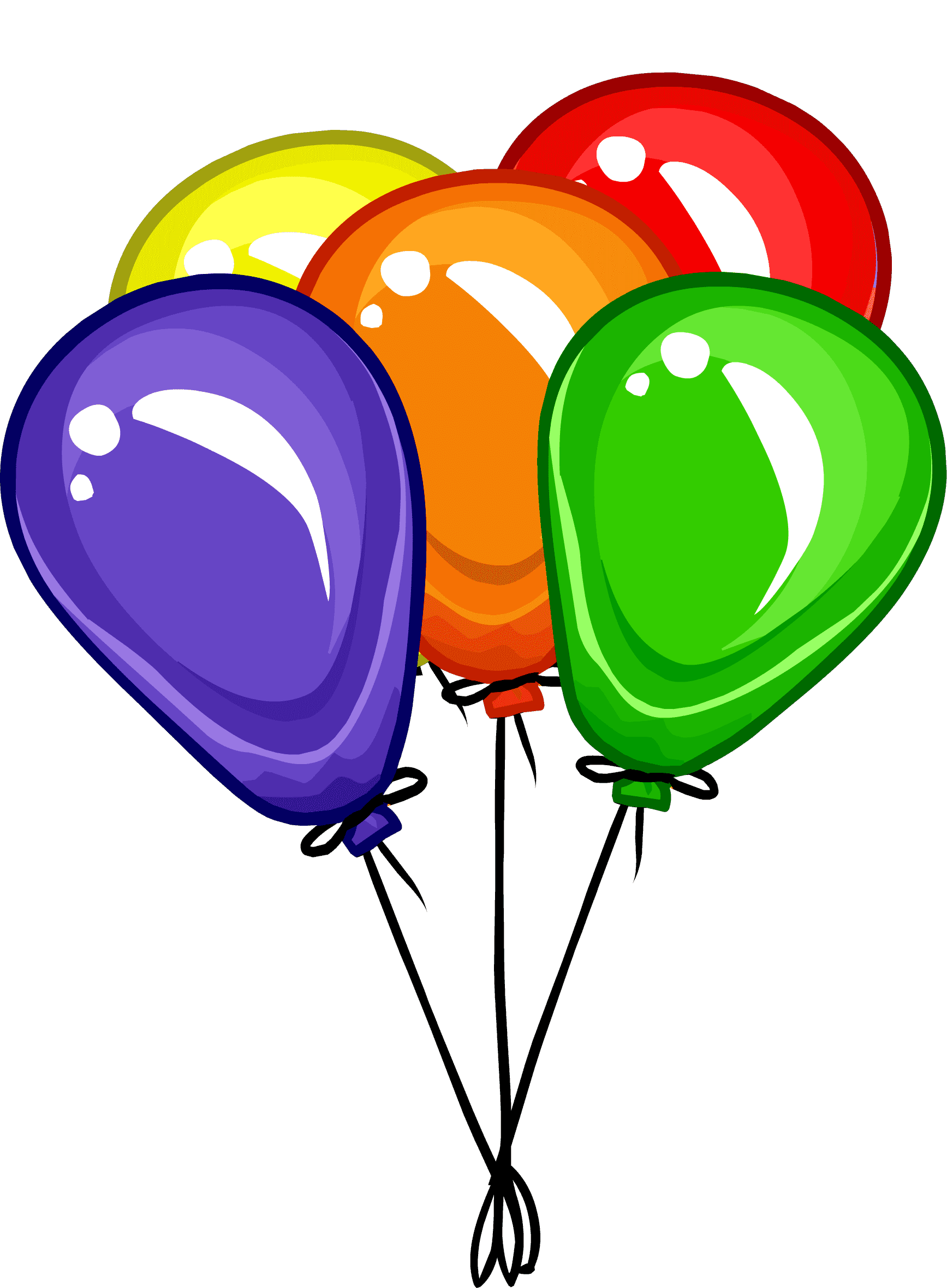 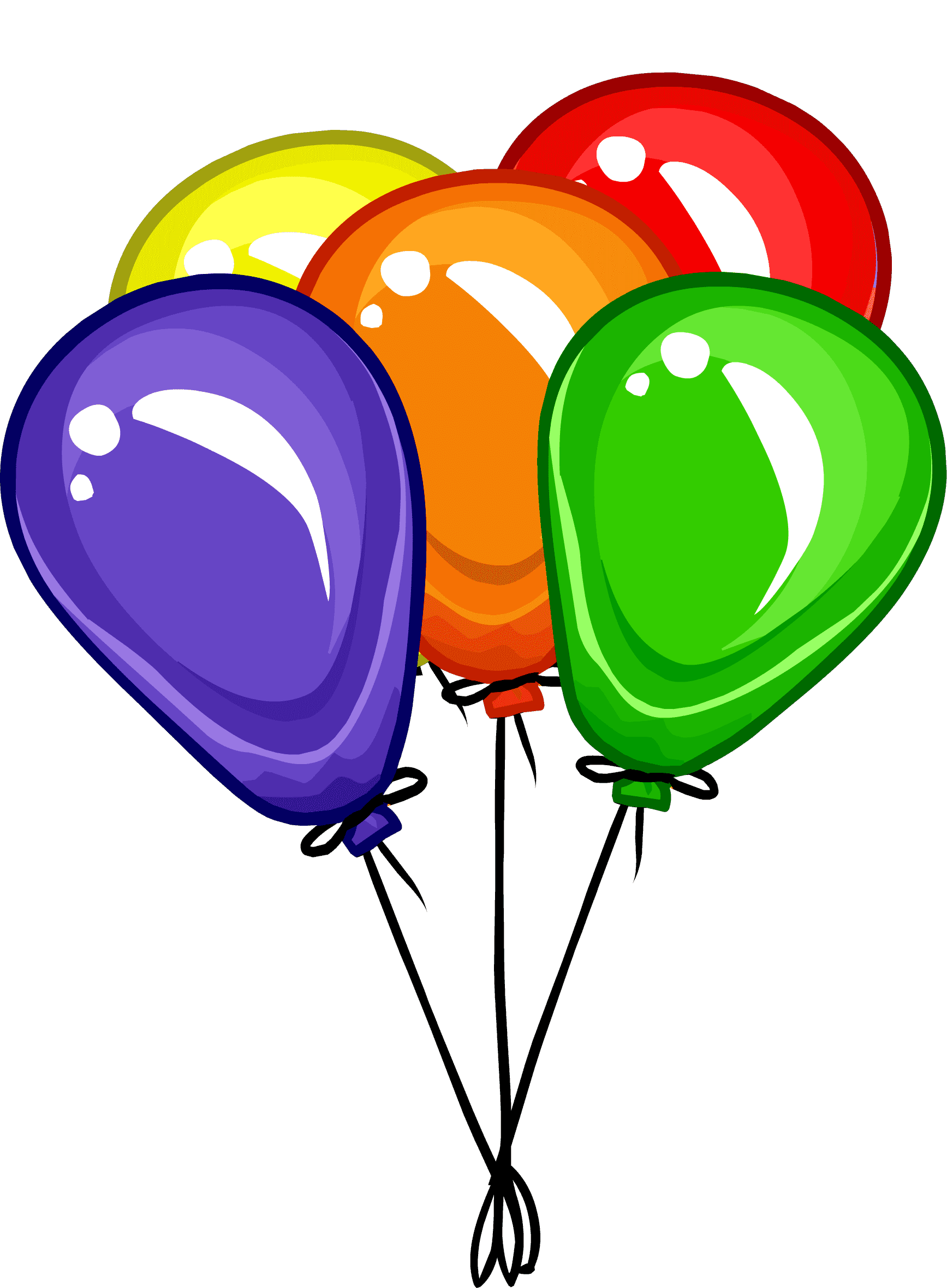